ESIC 规划流程采用集体影响方法，首先就所需基础设施的共同议程达成共识
教育领域的示例：
最佳投资：GEEAP
广泛使用的方法：EEF
品牌项目：IES WWC
为各类决策者、部门、地区和语言群体
提供切实可行的见解
[其他资助者的未来投资]
关于加快实现可持续发展目标的动态证据综合（LESs）
[英国研究与创新署（UKRI）投资1150万英镑，同时也针对基础设施要素1和3]
关于其他可持续发展目标优先事项的系列LESs
[惠康基金会（WT）在其三大解决方案领域的当前与未来投资]
关于其他可持续发展目标和其他优先事项的系列LESs 
[其他资助者的未来投资]
基础设施 [WT投资4500万英镑]1）需求方参与；2）数据共享和再利用平台；3）安全、负责地使用人工智能 [WT在AI领域投资1000万英镑]；4）方法和流程创新；5）资源共享
1
ESIC 规划流程将吸引不同类型的“利益相关者”，尤其是图中左右两侧圈内的群体
四国委员会&类似组织国家（和地方）政府
（包括双边发展资助者）
国家和地方支持体系
运用多种形式的研究证据解决本地优先事项
全球可持续发展目标
综合联盟联合国机构 & 办公室（多边银行、国际金融合作伙伴和科学咨询委员会）
知识中介和科学顾问
网络
证据中介
（例如， AEN & HubLAC；INGSA & RFICS ）
咨询与决策流程
（例如，涉及政府决策者和组织领导者）
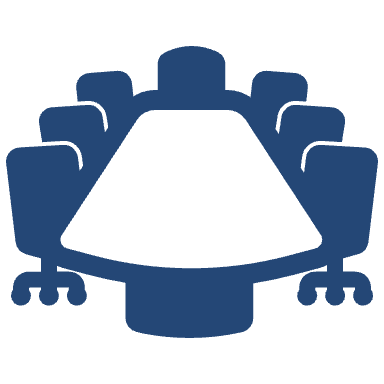 学习与改进平台
（例如，为专业人士提供支持）
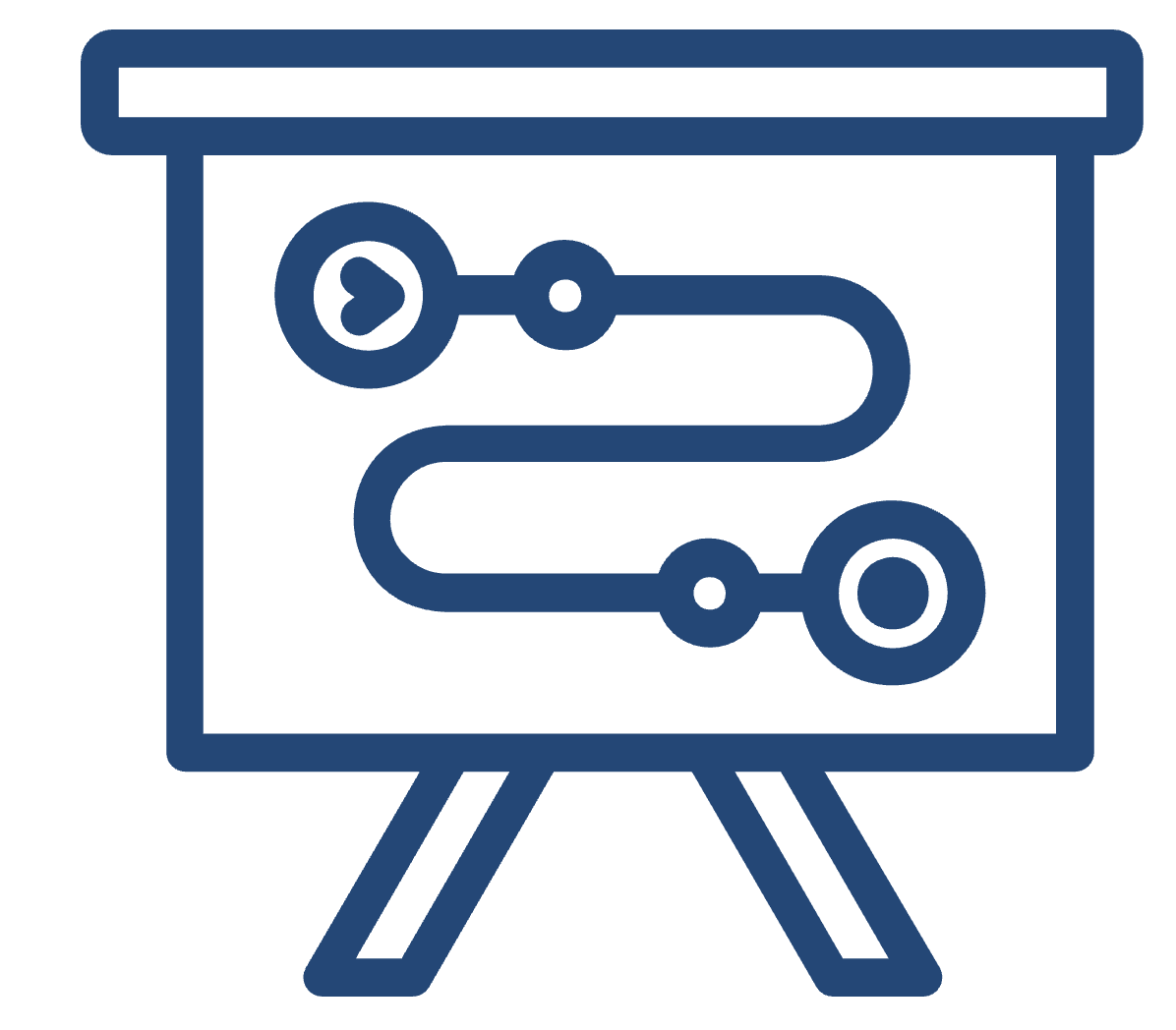 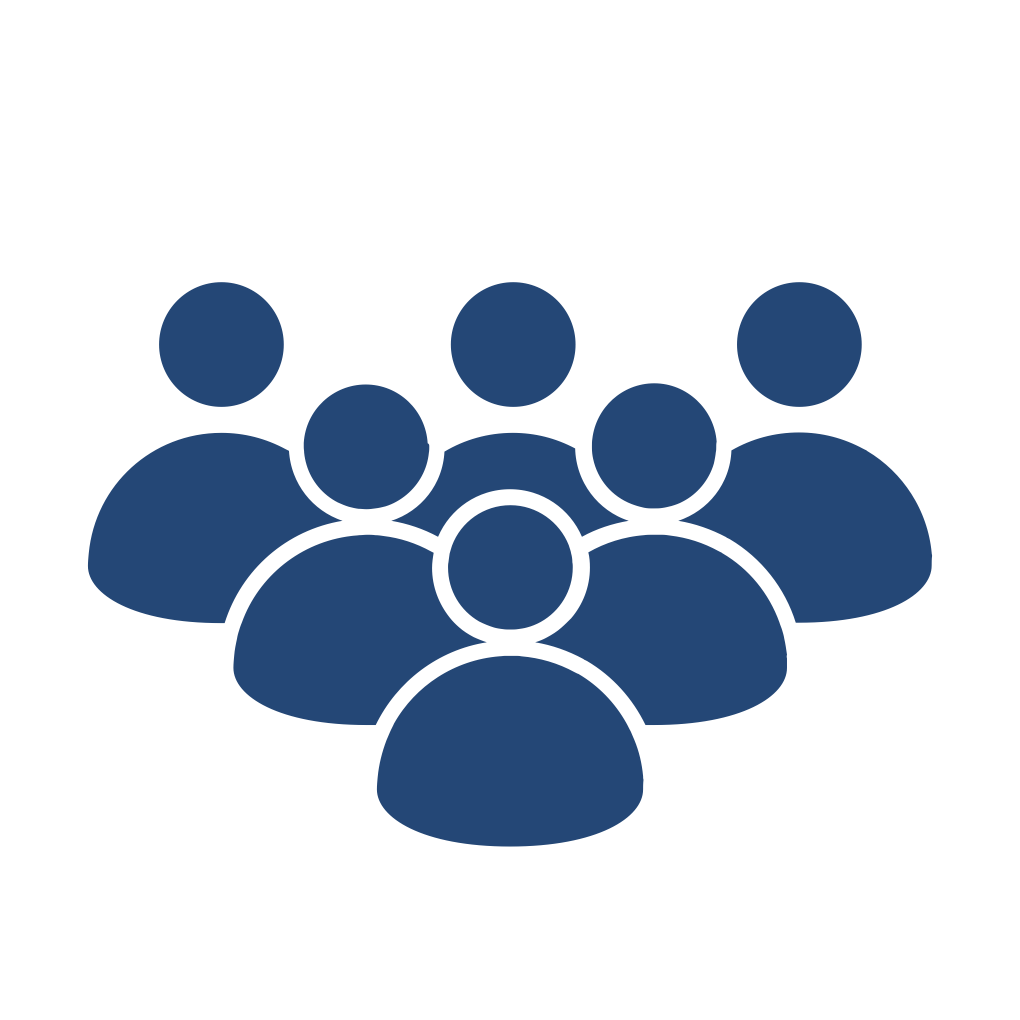 公民与社区参与行动计划
资助兴趣小组
研究资助者（包括证据综合、原始研究）
以及其他类型的资助者
建立全球证据综合社区（BGESC）
证据综合小组
跨界合作委员会（CoBS）
其他形式的证据
（例如，数据分析、
评估、行为科学）
提供技术支持或可用数据的科技公司
规划流程由五个工作组和一个指导规划组牵头，各工作组将起草五份文件，并征求反馈